ECE 404 PCB Design.
ByJulian Rene Cuellar Buritica
Guided by 
Dr. Scott Umbaugh
Graduate Program Director
Department of Electrical & Computer Engineering
Southern Illinois University - Edwardsville
Overview
Introduction – Why PCB?
Materials of PCB
Parts of PCB
Jumpers
Solder Mask
Silkscreen
Multilayer PCB
Physical Design Issues
Design Software
Material Required to Design PCB
Manual PCB Design
PCB Manufacturing Companies
Introduction
Printed Circuit Board
Mechanical support
Electrically connect electronic components using conductive pathways, or traces
PCB populated with electronic components is a printed circuit assembly (PCA)
Why PCB?
Rugged, inexpensive, and can be highly reliable
Faster (due to automation) and consistent in high volume production
Professional(more neater look)
[Speaker Notes: (fuertestrong, sharp, hard, loud, heavy, rugged)]
Wire wrapping circuit board
PCB
BreadBoard
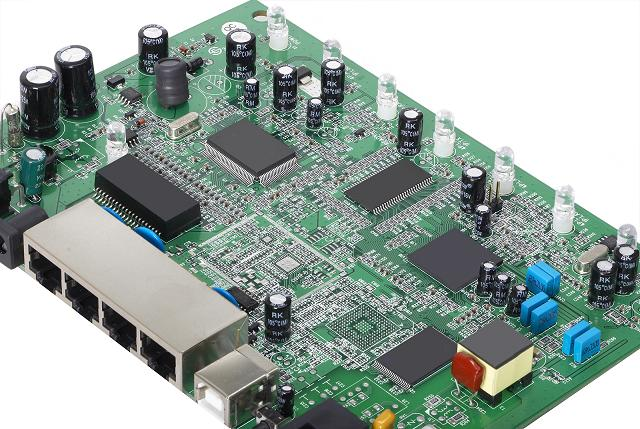 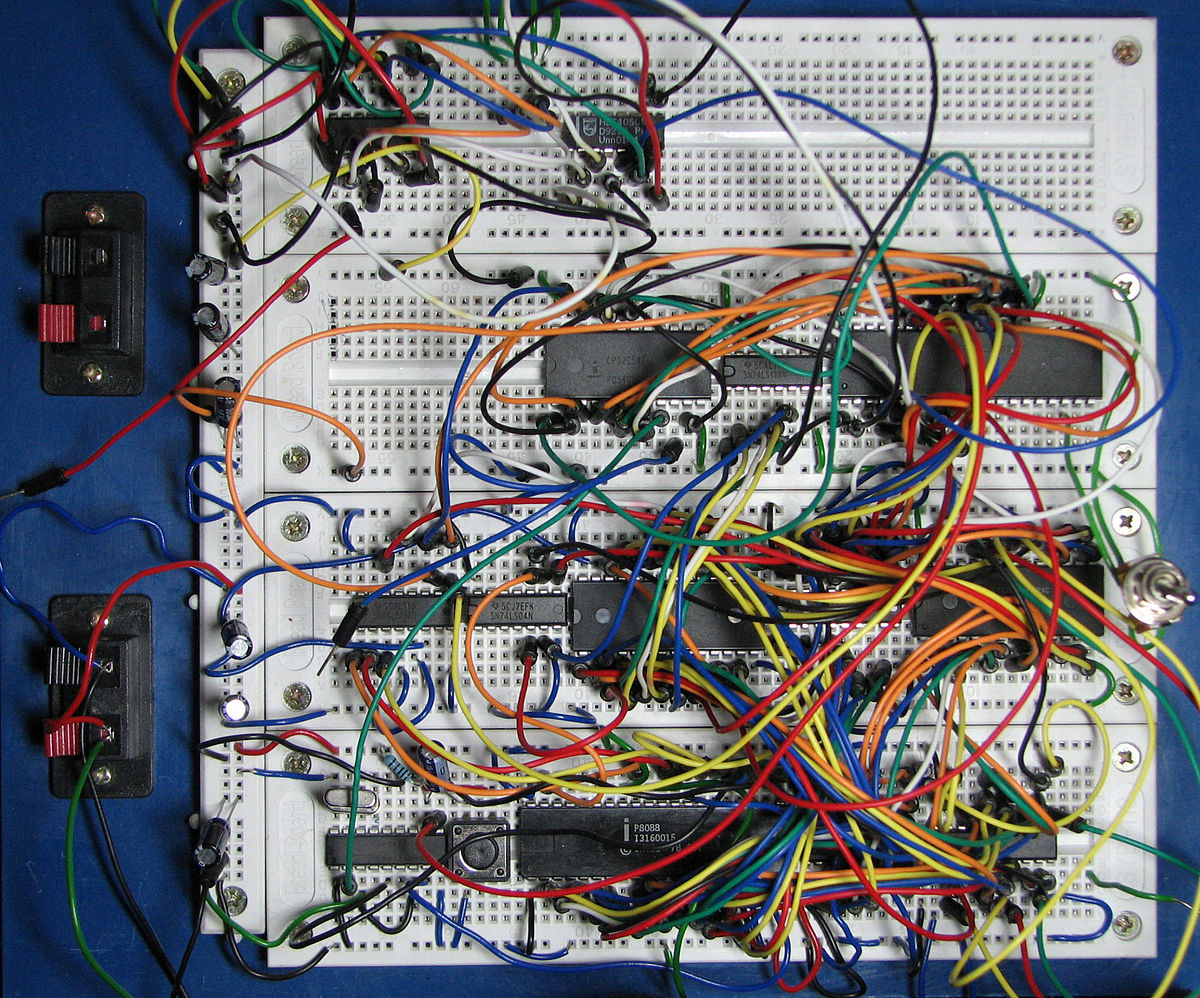 Materials of PCB
Conducting layers are typically made of thin copper foil.
The board is typically coated with a solder mask that is green in color. Other colors that are normally available are blue and red.
Unwanted copper is removed from the substrate after etching leaving only the desired copper traces or pathways
[Speaker Notes: copper clad laminate board]
Dielectric PCB Layer
Most common material for PCB is the FR-4 board:
FR stands for Flame Retardant.
 Composite material with woven fiberglass cloth with an epoxy resin binder.
Thickness of FR-4 and copper specified separately.
Copper foil thickness in (oz/ft^2), [simply ounce].
1 oz/ft^2 copper foil has a thickness of 35 µm.
1/0 - 1 oz/ft^2 copper one side, with no on the other.
1/1 - denotes 1 oz/ft^2 copper on both sides.
[Speaker Notes: Grade designations for glass epoxy laminates are: G10, G11, FR4, FR5 and FR6. Of these, FR4 is the grade most widely in use today. G-10, the predecessor to FR-4, lacks FR-4's self-extinguishing flammability characteristics. Hence.]
Different Layers of PCB
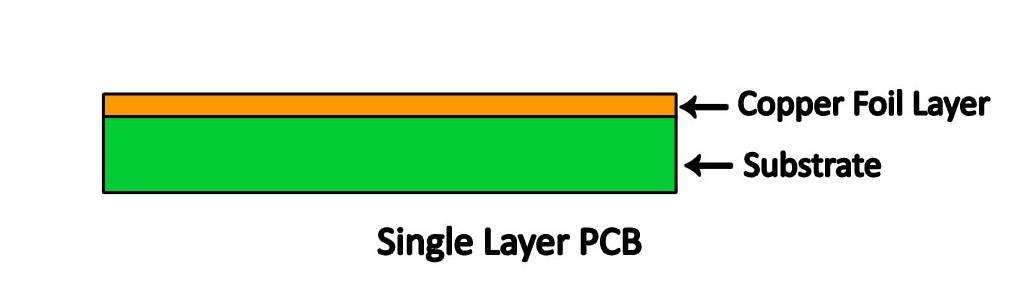 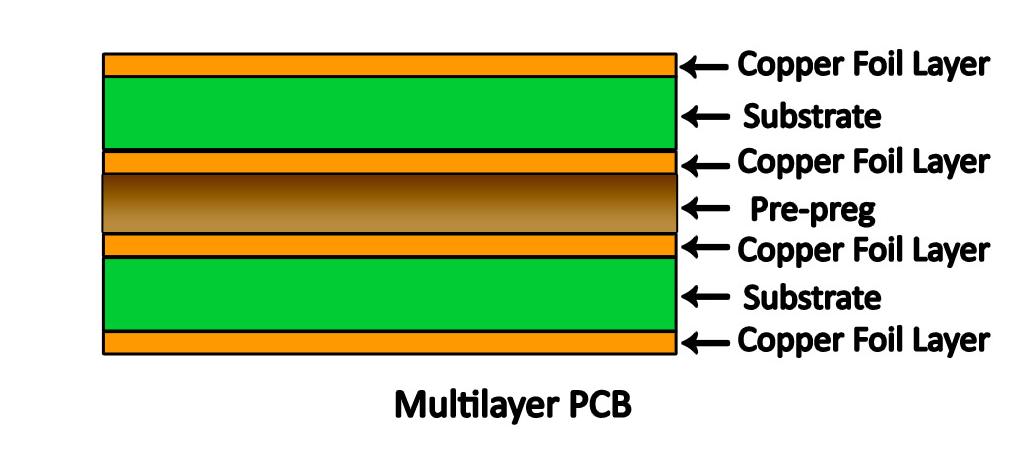 [Speaker Notes: prepreg (from pre-impregnated) is fibreglass impregnated with resin. Prepregsare thus fibreglass strengthened by an adhesive layer (similar to FR4 material)]
Parts of a PCB
Components
 Pads
 Traces
 Vias
 Top Metal Layer
 Bottom Metal Layer
Components
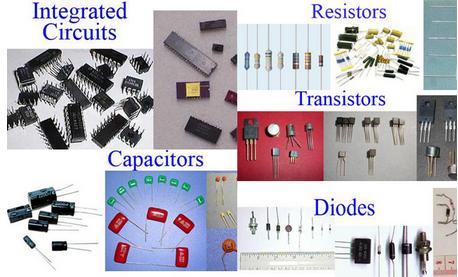 Components are the actual devices used in the circuit.

This includes input/output connections.

I/O ports, including power supply connections, are also important in the PCB design.
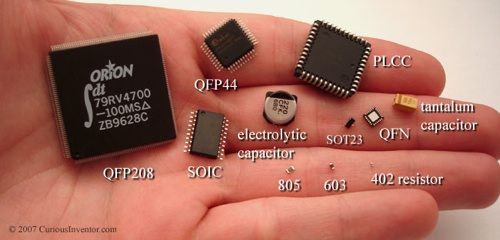 Components
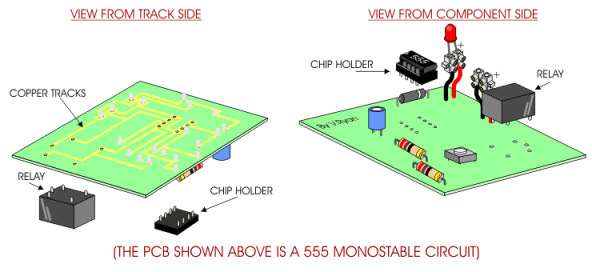 Pads
Location that components connect to.
You will solder components to the pads on the PCB.
 Pads will connect to traces.
 Pads have an inner diameter and outer diameter.
Pads and Trace
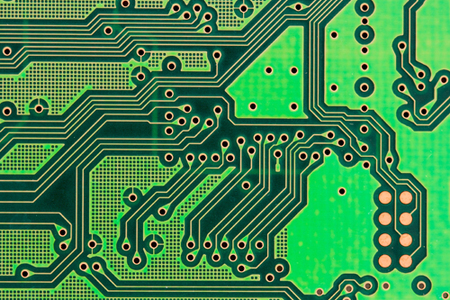 Traces
Traces connect pads together.
 Traces are essentially the wiring of the PCB.
Equivalent to wire for conducting signals
Traces sometimes connect to vias.
 High current traces should be wide.
Signal traces usually narrower than power or ground traces
Vias
Pad with a plated hole connecting traces from one layer of board to other layers.
 Attempt to minimize via use in your PCBs.
 Some component leads can be used as vias.
Vias
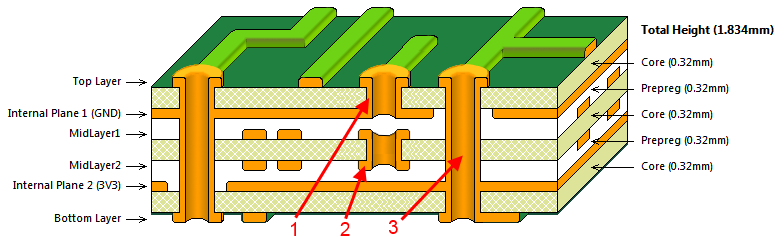 Blind Via
Buried Via
Through hole Via
Top Metal Layer
Most of the components reside on the top layer
Fewer traces on the top layer
Components are soldered to the pads on the top layer of PCB 
Higher circuit densities
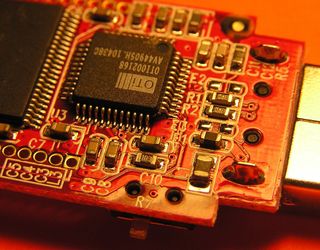 Bottom Metal Layer
Few components on this layer.
Many traces on this layer.
Most soldering done on this layer.
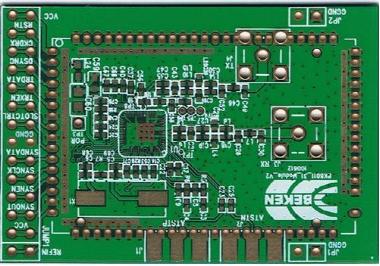 Jumpers
Often, many signal wires need to exist in too small of a space and must overlap.
 Running traces on different PCB layers is an option.
 Multilayer PCBs are often expensive.
Solution: Use jumpers
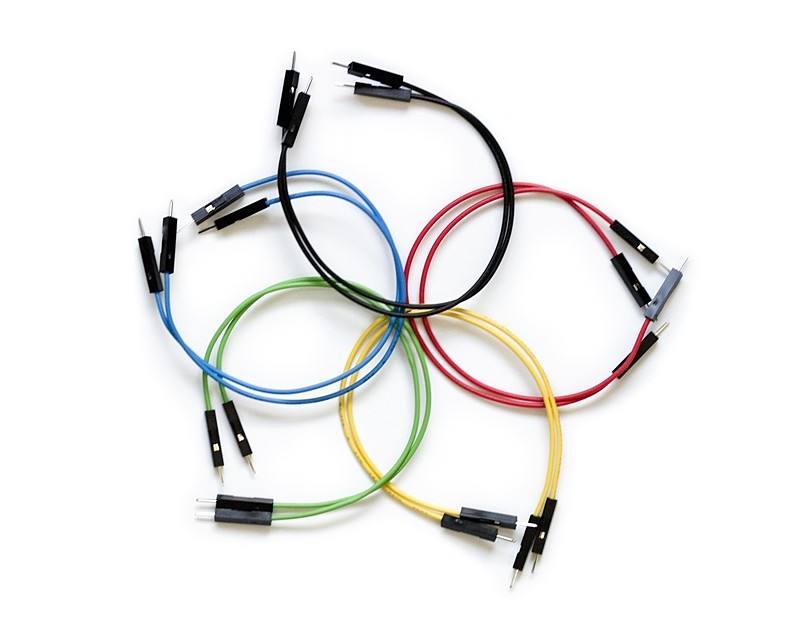 Jumpers
Solder Mask
Protect copper traces on outer layers from corrosion
Areas that shouldn't be soldered may be covered with polymer resist  solder mask coating
Designed to keep solder only in certain areas
Prevents solder form binding between conductors and thereby creating short circuits(i.e. hides traces from solder)
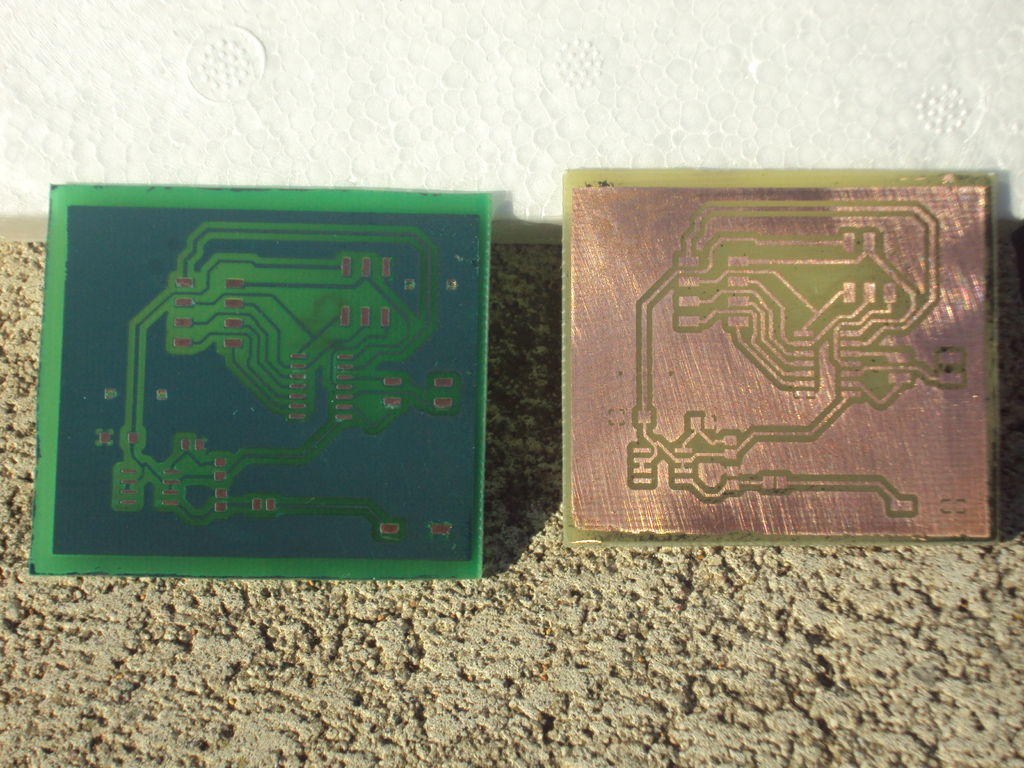 Soldering
Wave Soldering- for through hole and SMT
Reflow Soldering- for SMT
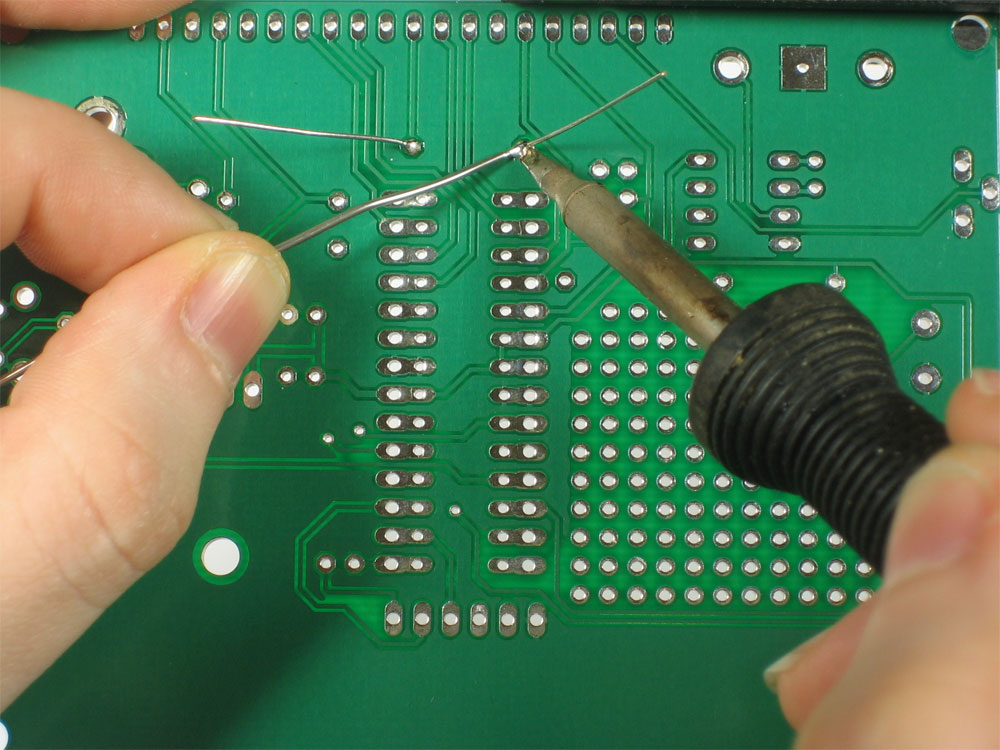 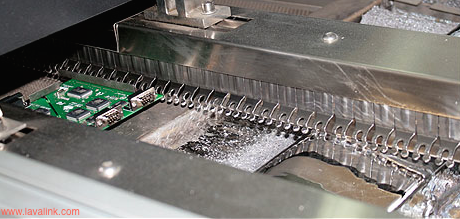 Silkscreen
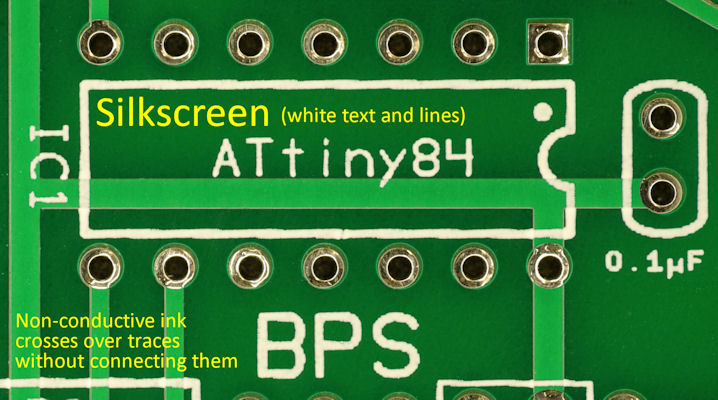 Printing on the solder mask to designate component locations
Readable information about component part numbers and placement.
Helpful in assembling, testing and servicing the circuit board.
Multilayer PCBs
More than a top and bottom layer.
Typically there will be a power plane, ground plane, top layer, and bottom layer.
Sometimes signal layers are added as needed.
Sometimes RF planes made of more expensive materials are added.
Physical Design Issues
Component Size
Heat Dissipation
Input and Output
Mounting Points
Component Size
Make sure components will actually fit.
This especially applies for circuits that require high component densities.
Some components come in multiple sizes. SMT vs Through Hole
Sometimes you can get tall and narrow caps or short and wide capacitors.
Heat Dissipation-Heat Sinks
Heat sink dissipates heat off the component
Does not remove heat, just moves it
Some components get hot, requiring heat sink
Data sheets specify the size of the heat sink
A short circuit may result when two devices share the same heat sink
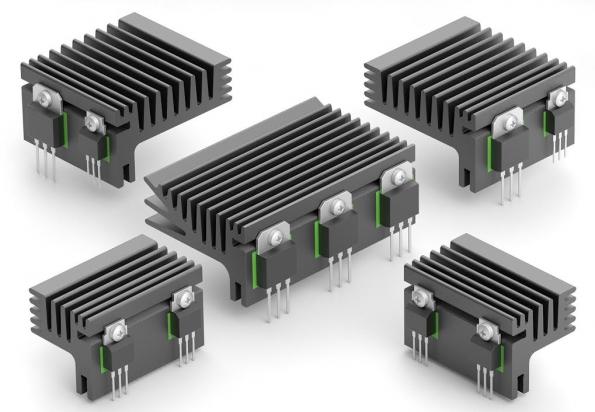 Mounting Points
PCB needs to be mechanically secured
 To chassis-consist of metal frame on which the circuit boards and other electronic components are mounted
 To another PCB/socket on PCB
 To attachments to a heatsink
Parasitics
High frequency circuits
Series Inductance
Shunt Capacitance
Inductive Coupling
Capacitive Coupling
Series Inductance
Not an issue for low frequency circuits(<10 Mhz)
Inductance of a trace may be significant
Power connections - add shunt capacitor to counter the series inductance of a long trace
Capacitor has a low AC impedance 
A 100nF capacitor is often used along with a larger capacitor. 100 nF ceramics have very low impedance at higher frequencies.
Series Inductance
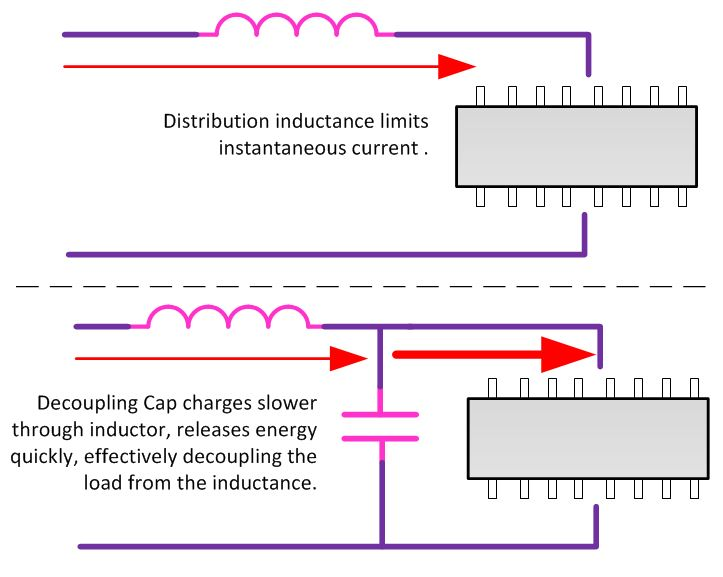 Shunt Capacitance
Result of wide wires over a ground plane.
Limits speed of circuits, including digital circuits
Insignificant for low performance circuits
Capacitor from voltage to ground will minimize
Shunt Capacitance
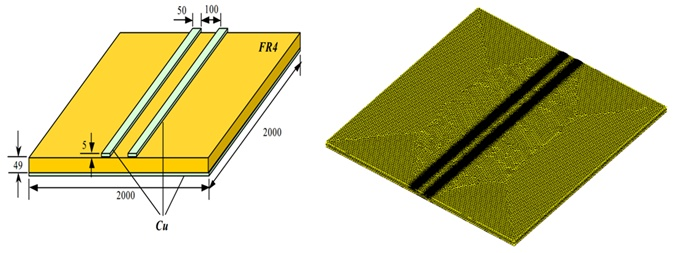 https://www.emworks.com/application/inductance-capacitance-and-resistance-of-a-pcb-structure
Power Planes
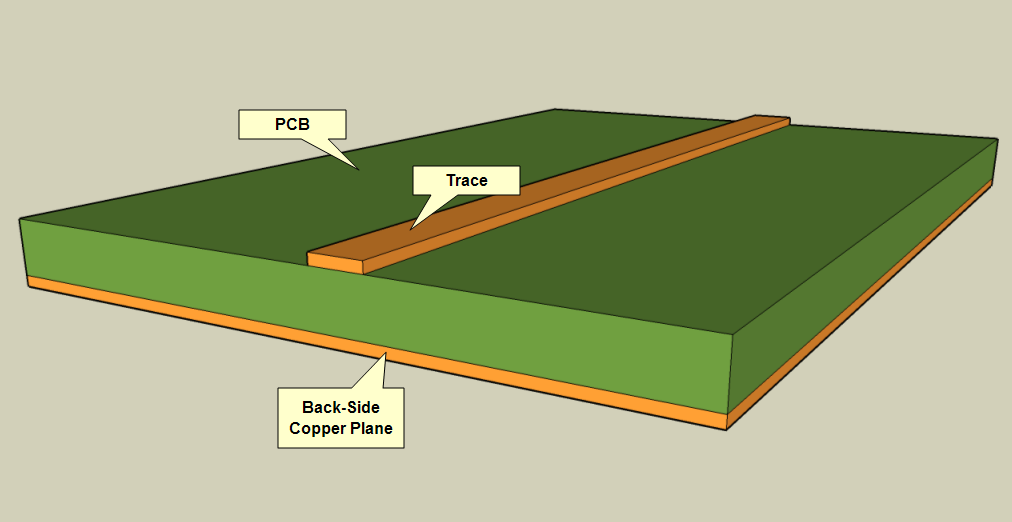 Inductive Coupling
Transfer of energy from one circuit component to another through shared magnetic field
Change in current flow through one device induces current flow in other device
Current flow in one trace induces current in another trace
Minimize the long parallel runs of traces
Run traces perpendicular to each other
Capacitive Coupling
Transfer of energy in electrical network due to capacitance between circuit nodes
Minimizing long traces on adjacent layers will reduce capacitive coupling
Ground planes are run between the signals that might affect each other.
Capacitive/Inductive Reactances
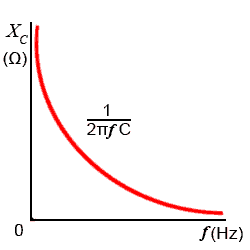 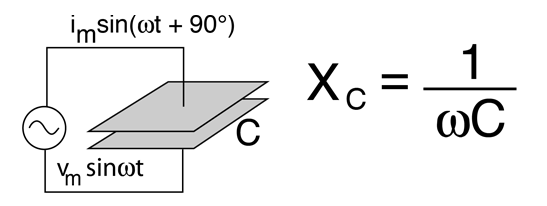 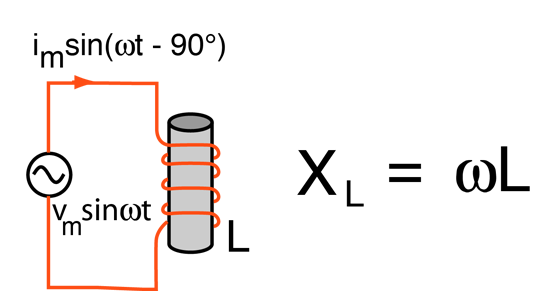 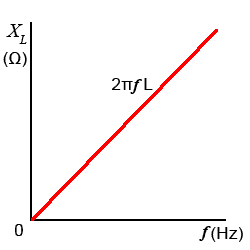 Routing
Routing
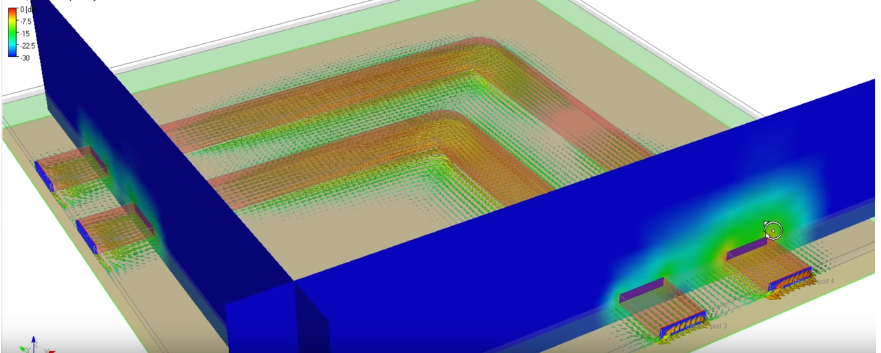 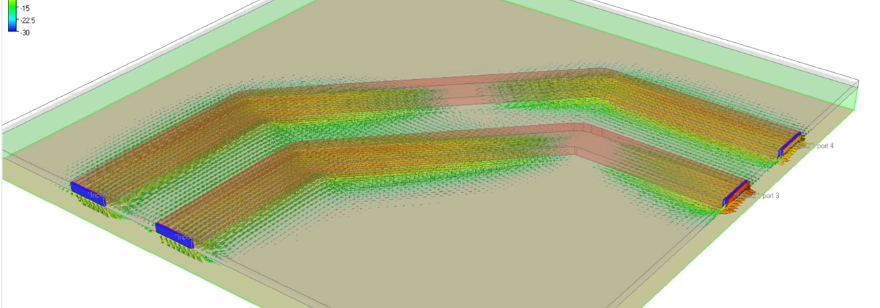 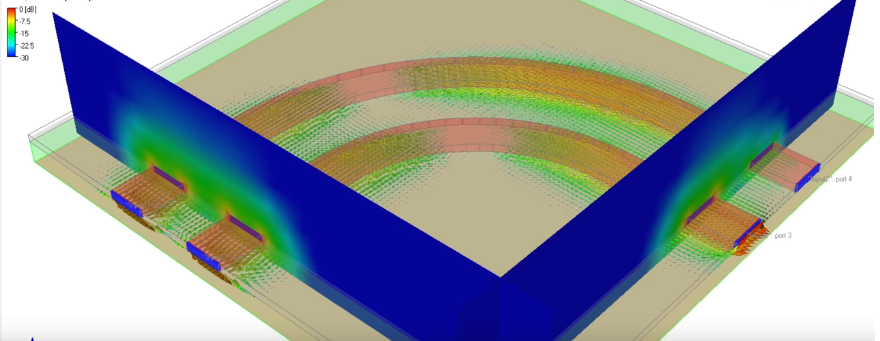 Trace connection with Pads
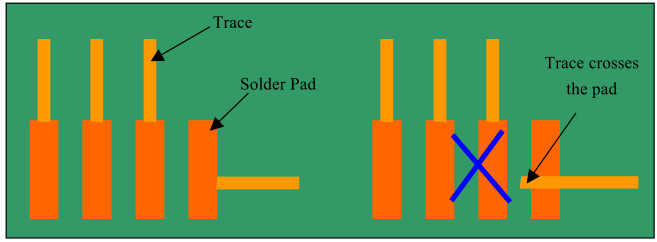 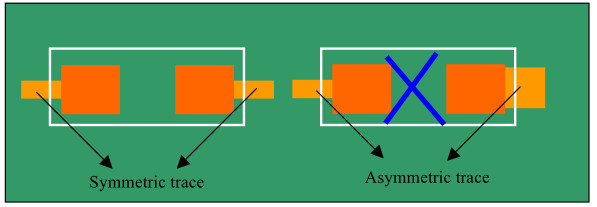 Pre-work
Thoroughly simulate your circuit-make sure the circuit worked in simulations
Thoroughly test the prototype-make sure the circuit worked on the bread board
Have all the data sheets handy for all components
Try various component configurations
Simulations
Important to simulate the circuits before building them
Allow margin for component tolerances
Avoid using precise components. e.g a PWM controller that requires exact 10 V DC to work and will fail if there is 10.01V
High performance circuits or SMT devices require PCBs and should be simulated extensively first
Transferring your design to a board
Direct Transfer using marker
"Press-N-Peel" sheets and Variations use of heat
Blender pen
Photolithography use of UV light
Design Software
Proteus Profesional
CADSoft EAGLE 
PCBWizard
OrCAD …

Gerber files: 
	Describe the images of a printed circuit board (copper layers, solder mask, legend, etc.) as well as the drilling and milling data, de facto standard used by industry to describe PCB images
[Speaker Notes: Full list on final slides…]
PCB Design
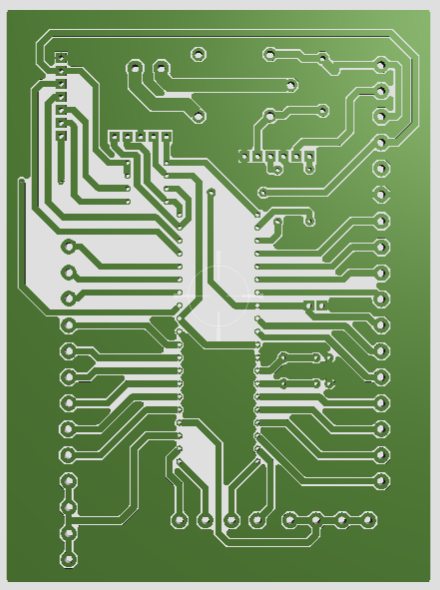 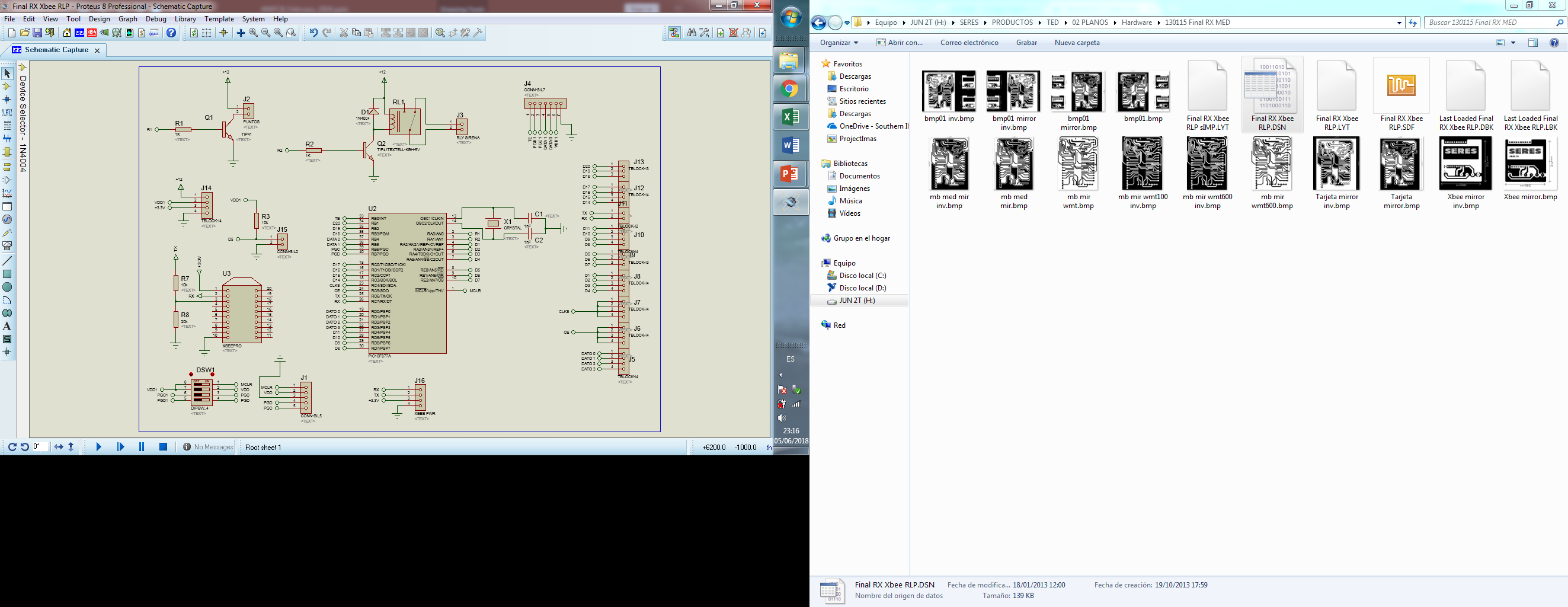 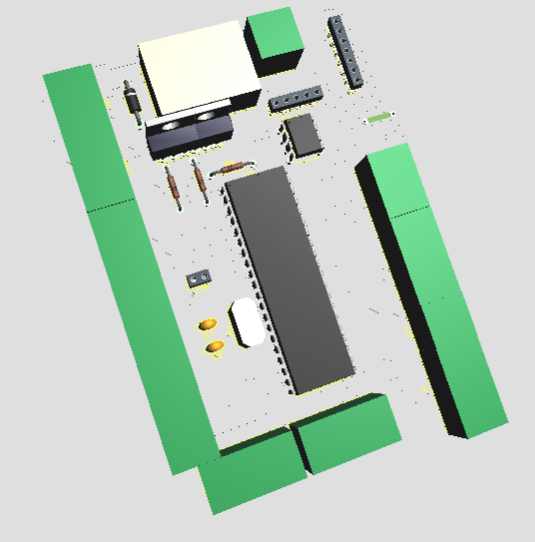 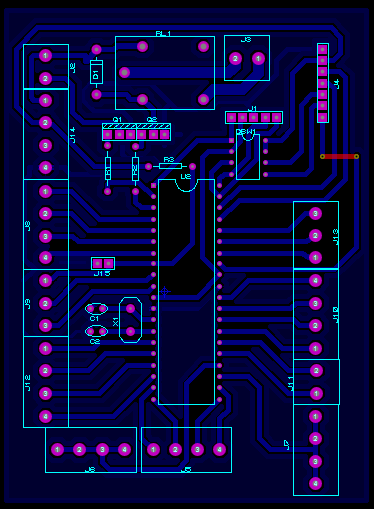 Example Gerber files
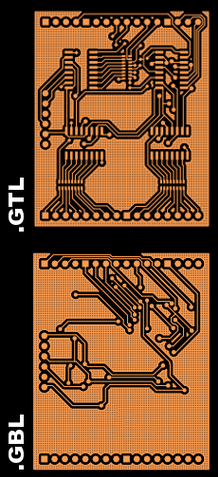 [Speaker Notes: Example Gerber layers, showing the top overlay (legend), top solder resist (protective film), top layer copper traces, and bottom layer copper traces of a printed circuit board.]
Materials Required to make PCB
Drill machine.
Cloth Iron.
Laser Printer.
Photo paper / Glossy paper.
Gloves.
Ferric Chloride (Etching solution)
PCB board.
Black permanent Marker.
[Speaker Notes: Other Materials: Permanent black marker, blade cutter, sandpaper, kitchen paper, cotton wool, some old clothes.]
Manual PCB design
Step 1: Take printout of PCB layout
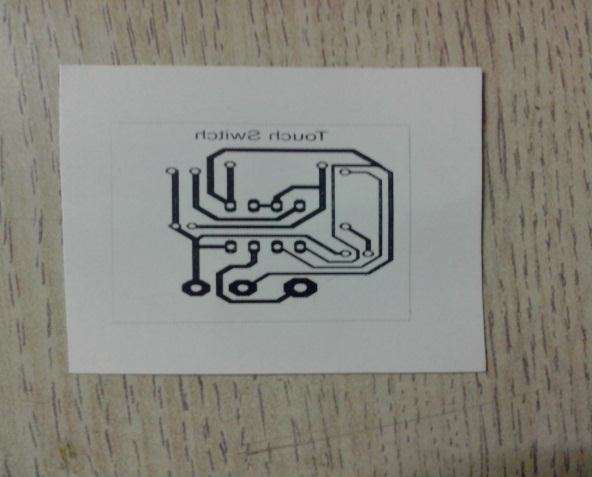 Using laser printer & glossy paper
Mirror image
Step 2: Cutting the copper plate
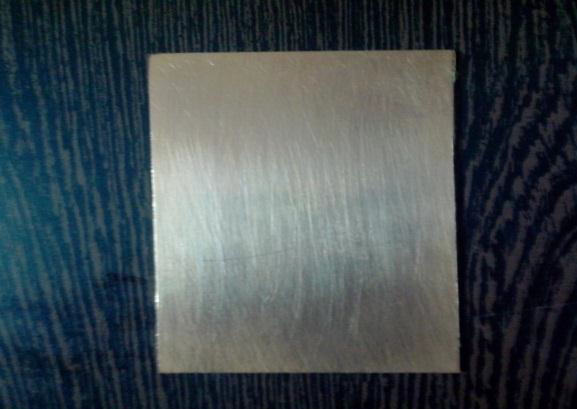 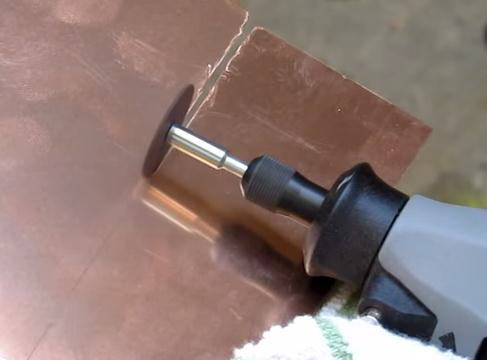 Steps in PCB design
Step 3: Make it smooth
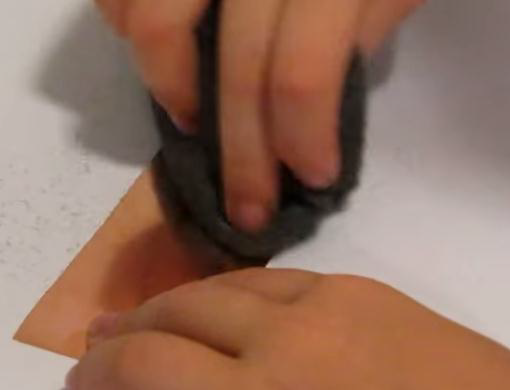 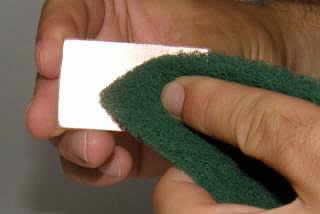 Rub the copper side
Removes top oxide layer and photo resist layer
Sanded surface allow image to stick better
Steps in PCB design
Step 4: Printing Design layout to board
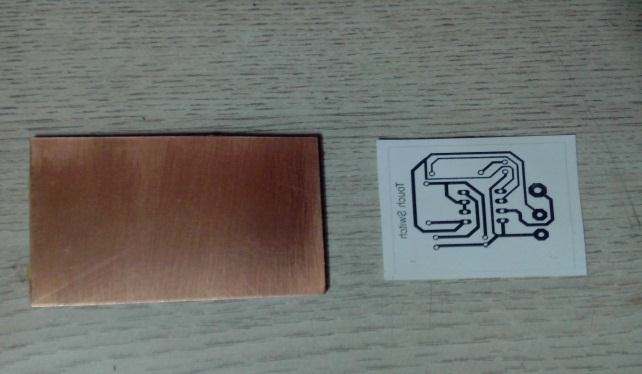 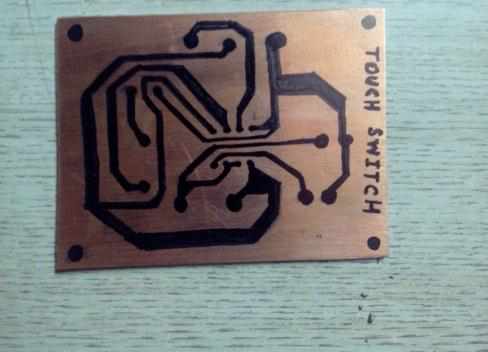 Method 1: Iron on glossy paper ( transfers the toner)
Method 2: Circuit by hand (using marker)
Steps in PCB design
Step 5: Apply heat (Iron it !!)
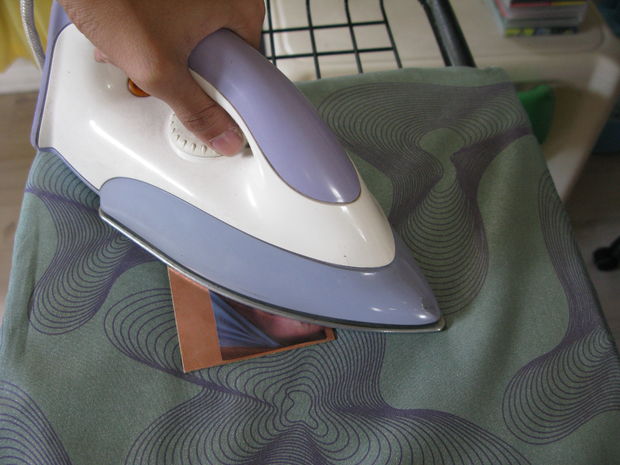 Iron it image down to copper side
Apply little pressure for 10-15 min
Iron heat transfer toner to cooper plate
CAUTION: Do not directly touch copper plate because it is very hot due to ironing.
Steps in PCB design
Step 6: Peeling
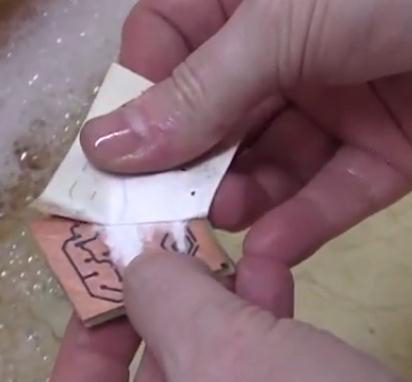 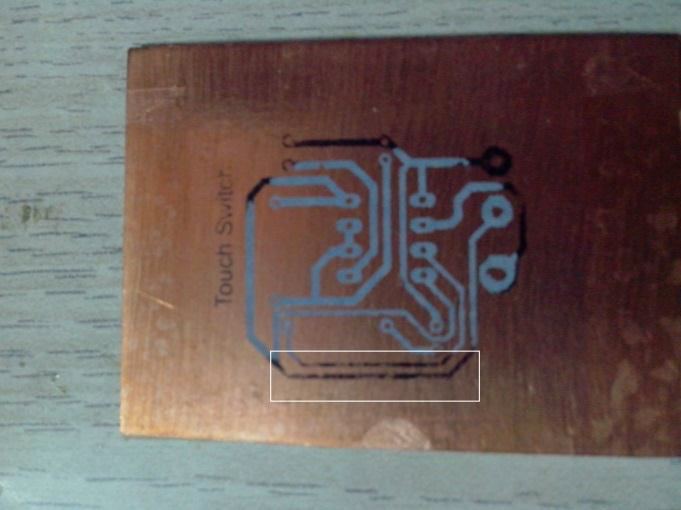 Place printed plate in Luke warm water (10 min)
Remove the paper
Use black marker to dark lighted track
Steps in PCB design
Step 7: Etching
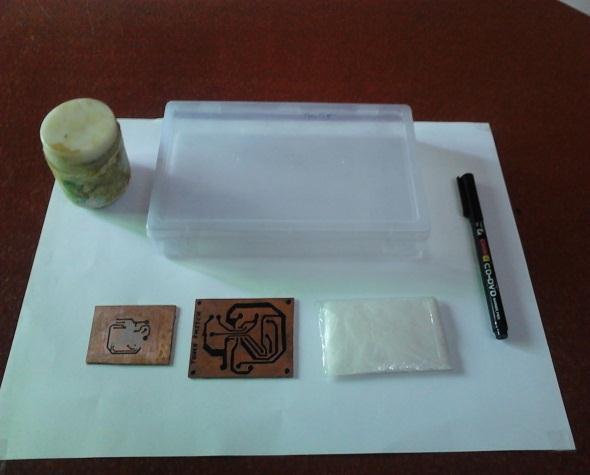 Dissolve 2-3 tea spoon ferric chloride in water
Dip PCB in etching solution for 30 min
FeCl3 reacts with unmasked Cu and removes unwanted Cu
Cu + FeCl3 = CuCl3 + Fe
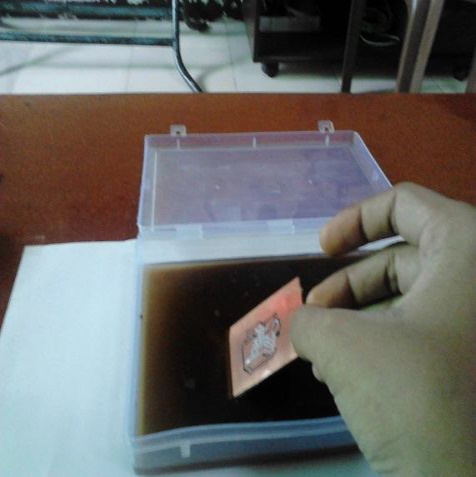 [Speaker Notes: Iron trichloride
Iron(III) chloride]
Steps in PCB design
Step 8: Apply thinner ( Final touch)
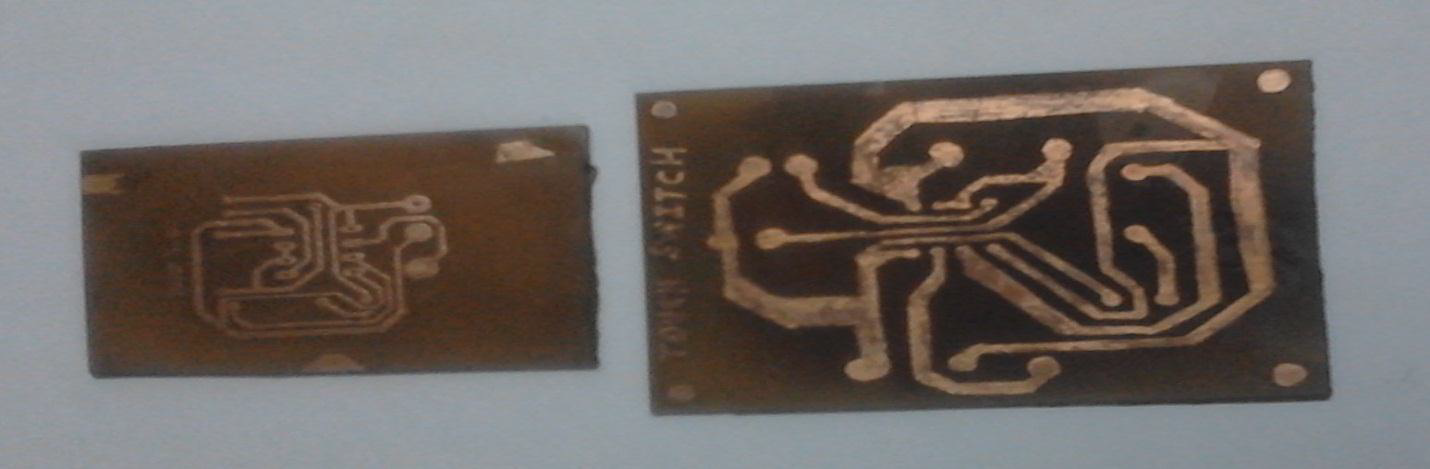 Few drops of thinner (acetone or nail polish) on pinch of cotton will remove the remaining toner 
Rinse carefully and dry with a clean cloth
Steps in PCB Design
Step 9:  Drill holes and apply Solder Mask
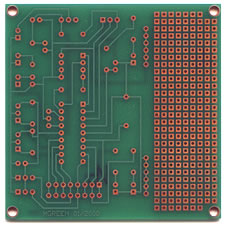 Apply solder mask area to entire board with the exception of solder pads
Steps in PCB Design
Step 11: Silkscreen
Step 10. Solder Coat
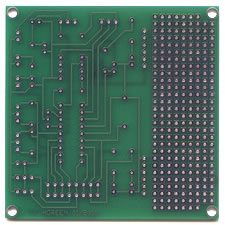 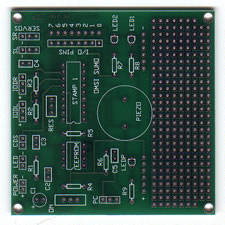 Apply white letter marking using screen printing process
Apply solder to pads
http://www.youtube.com/watch?v=Q6WJqjVleG0&feature=related
PCB Design/Assembly Standards
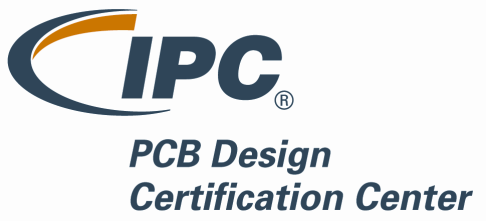 IPC-2221 (Generic Standard on Printed Board Design)
J‐STD‐001 (Requirements for Soldered Electrical and Electronic Assemblies)
IPC‐A‐630 (Standard for Manufacture, Inspection and Testing)
IPC-A-610 (Acceptability/Inspection)
IPC-J-STD-001 (How to build PCB/Meet 610)
PCB Manufacturing Companies
OSHPARK - https://oshpark.com/ (2 layer - $5/in^2)
Advance Circuits 4PCB - https://www.4pcb.com/ 
PCB Express - https://www.expresspcb.com/ (2 layer 2B- $9.85)
Sunstone Circuits - https://www.sunstone.com/ 
PCBCart - https://www.pcbcart.com/ 
epec Engineered Technologies - https://www.epectec.com/
[Speaker Notes: OSHPARK - (2 layer - $5/in^2)
PCB Express - (2 layer 2 Boards - $9.85)
Sunstone Circuits (2 layer 5 Boards - $64.05) – $12.81

https://www.pcbway.com/ from Ch:
4x4 in 2 layer 5 Units = 5 + 17 shipping = 22 (1-2 days shipping) <4.4 US>
4x4 in 2 layer 100 Units = 131 + 56 shipping = 187 (3-5 days shipping) <1.87 US>]
WEBSITES
http://www.advancedcircuits.com
https://www.orcad.com/ 
https://www.altium.com/
https://www.labcenter.com/ 
http://www.ipc.org/ 
https://www.flexiblecircuit.com/products/multi-layer-flex/ 
https://www.amitroncorp.com/?page_id=49
EAGLE Layout editor
How to download the software (EAGLE Layout editor)
Go to http://www.cadsoftusa.com
Click ‘Freeware’
Click ‘Download’
Find the correct version (Windows/Linux, English)
Also download Manual and Tutorial
References
PCB Design slides by Jakia Afruz
www.wikipedia.org
www.pcbexpress.com
A Practical Guide to high-speed printed circuit board layout